SWAT-CUP
Video Guide
Where is everything?
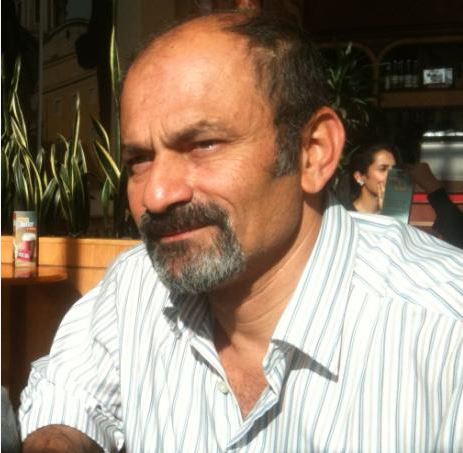 Karim Abbaspour
 www.2w2e.com
How to do….
Elevation Band 

- step by step making of elevation band in SWATCUP
- fitting TLAPS and PLAPS


Relative Change 

- describing parameter qualifiers r__, v__, and a__
- using r__ with CN2
- parameter ranges


Identifiability issues 

- What is parameter identifiability?
- (CN2-rainfall) interaction
- what are driving variables?
- Which parameters should not be calibrated together?
95 Percent Prediction Uncertainty (95PPU) 

- how to calculate 95ppu? step by step procedure in Excel
- how to calculate p-factor?
- how to calculate r-factor?

Validation

- validation rules
- example in Excel
- validation in SWATCUP - timing issues
- files that need to be updated for validation
How to do….
Objective Function

- meaning of p-factor and r-factor
- what is the objective function?
- single objective function
- single objective function behavioral
- multi-objective function
- multi-objective function behavioral
- constraint objective function
- parameter conditionality
- unconditional parameters

Compare two distributions

- Compare if two distributions are significantly different
https://www.youtube.com/watch?v=eMCzhWUra8M

- Zscore_No_Obs:  How to use uncalibrated models to determine the difference between two alternatives
- Example: Soil Erosion Control
- Management decision: Determine if there is a significant difference between "filter strip" or "zero tillage"
Lecture videos….
1. Introduction to calibration and uncertainty analysis

- modeling steps
- model building
- calibration/uncertainty analysis
- stochastic vs. deterministic models
- Sensitivity analysis (one-at-a-time), (global sensitivity)
- validation rules
- parameterization
- objective functions
- multi-objective function
- behavioral objective function
- non-uniqueness
2. SWAT Parameter Estimator (SPE)

- description of SWATCUP-2019, SWATCUP-Premium, and SWATCUP+
- SPE structure, concept & characteristics 
- model uncertainty
- 95PPU, p-factor & r-factor  
- suggested p-factor and r-factor values for flow, nitrate, sediment & phosphor 
 
3. Particle SWARM Algorithm (PSO)

- Latin Hypercube Sampling
- describe Particle Swarm Optimization (PSO)
- PSO-SPE combined calibration
Lecture videos….
4. Calibration of a snow-mountain watershed - 1

- Introducing the project
- What is ArcSWAT/QSWAT, SWAT, and SWATCUP
- SWATCUP user manual
- PSO method
- Build the SWATCUP project with SPE 
- Produce the initial simulation

4. Calibration of a snow-mountain watershed - 2

- Recap of - 1
- Creating input files
- Parameter change qualifiers v__, r__, and a__
- Parameter identifiability
- Viewing the watershed
- Elevation band
- Fitting TLAPS and PLAPS
4. Calibration of a snow-mountain watershed - 3

- Recap of 4(2) & 4(1)
- Adding point source to account for base-flow
Lecture videos….
5. Calibration of a watershed in Danube Basin - 1

- Pre-calibration steps:
- Check observed flow and climate data
- Check the location of outlets
- Check the map to get a feel for watershed
- Follow the "correct neglect" principle
- Visualize the "flow direction" map


5. Calibration of a watershed in Danube Basin – 2

- Recap of   1 
- Produce initial simulation
- Fit & Fix PLAPS and TLAPS
- Fit & Fix snow parameters
5. Calibration of a watershed in Danube Basin – 3

- Recap of  1 & 2
- Parameterization of outlets 6 and 8
- First calibration iteration
- Calibration strategies 

5. Calibration of a watershed in Danube Basin – 4

- Recap of 1 & 2 & 3
- Compare the differences between NS and BR2 objective functions
- Sensitivity analysis 
- Perform the second iteration 
- Processes behind base-flow
Lecture videos….
5. Calibration of a watershed in Danube Basin - 5

- Recap of 1 & 2 & 3 & 4
- Single objective non-behavioral 
- Single objective behavioral 
- Multi-objective non-behavioral
- Multi-objective behavioral

Using the so-called "best simulation" produced by a single performance criterion such as NS, R2, or PBIAS is very inadequate for assessing the goodness of a calibration. Saying that if (NS>0.6), the calibration is "good" or if (NS>0.7), the calibration is "very good," etc. makes no sense. Comparing two single signals  (measured data and performance criteria) is based on a wrong deterministic concept, which does not apply to watershed modeling.
The reason is simple: Most watersheds nowadays are highly managed, and the management measures are almost always unknown to modelers. Therefore, trying to match the peak flow of measured data to the peak flow of simulated data in terms of timing and magnitude (to obtain good values for R2 or NS), or base-flows is almost impossible due to lack of management information, and also the inadequacy of the station-based rainfall data. Students often have to do strange massaging of their data to make a simulation match the observation! We have to move away from looking at the performance criteria such as R2, NS, PBIAS, etc. Instead, we should look at the model output in terms of its uncertainty. That is, look at the measures such as "p-factor" and "r-factor," which are deducted from the 95% Prediction Uncertainty (95PPU). 


Please also see:

Abbaspour KC. The fallacy in the use of the “best-fit” solution in hydrologic modeling. Science of The Total Environment 2022, 802. 
https://doi.org/10.1016/j.scitotenv.2021.149713
Lecture videos….
6. SWAT Input Data, AET, Climate Change, Nitrate calibration

- SWAT Input Data
- Using Using AET to calibrate a SWAT model
- Why AET is useful to have?  
- Simulating Climate Change impact
- Calibrating Nitrate
- Why we should not use only the "best-fit" parameters

7. SWAT+ CUP

- Building a project in SWATCUP-Plus
8.1 SWATCUP-Premium ver 6.2 SPE

- Show how SPE works
- Single_Objective_Function
- Single_Objective_Behavioral_Function
- Multi_Objective_Function
- Multi_Objective_Behavioral_Function

8.2 SWATCUP-Premium ver 6.2 PSO

- Show how PSO works
- Single_Objective_Function
- Multi_Objective_Function
- The fallacy in the use of the “best-fit” solution in hydrologic modeling
Lecture videos….
9. SWATplus-CUP ver 3.0  (How to run SPE&PSO)

- Show how SWATplus-CUP SPE&PSO work
- The fallacy in the use of the “best-fit” solution in hydrologic modeling